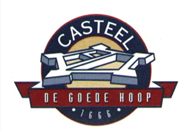 BRIEFING ON THE CCB’S 2020/21 ANNUAL REPORT TO THE PORTFOLIO COMMITTEE ON DEFENCE AND MILITARY VETERANS
1
Lt Gen JS Mbuli (Chairman) & Mr CT Gilfellan (CEO)Cape Town, Wednesday, 10 November 2021
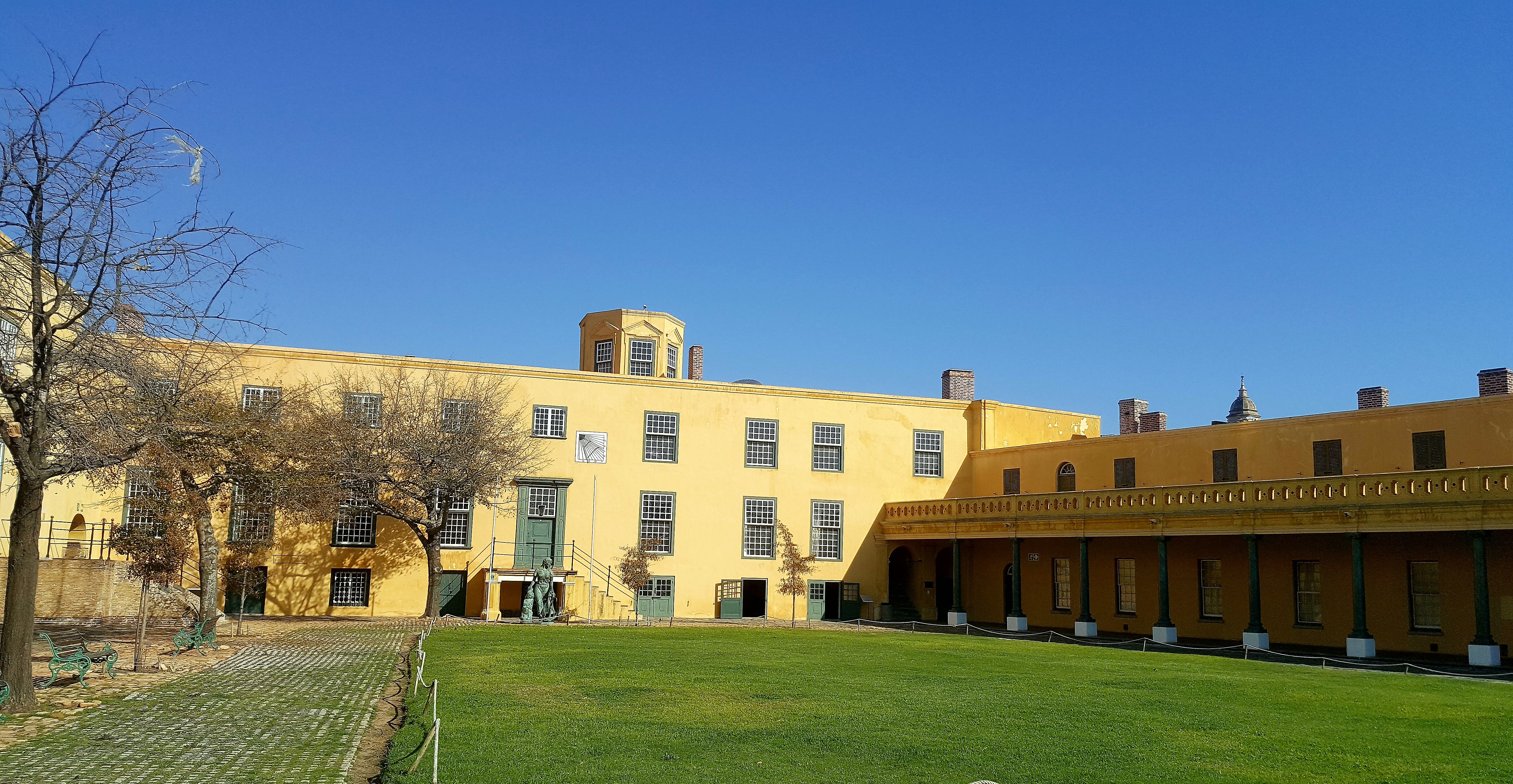 2
General introduction
3. Alignment with national policy and strategic imperatives

4. The CCB manages the Castle on an enterprise-risk basis/partnerships

5. A regular, diligent process of risk assessment, risk register and mitigation i.e. going concern, revenue, safety & security, human resource management
1. Castle Control Board (CBB) Mandate from Castle Management Act (1993) and other relevant Legislation

2. Four (4) strategic objectives: 

Good Corporate Governance and Administration
Develop the museum and interpretative heritage components 
Develop and promote the Castle as a heritage tourism destination
Ensure broad, public accessibility
3
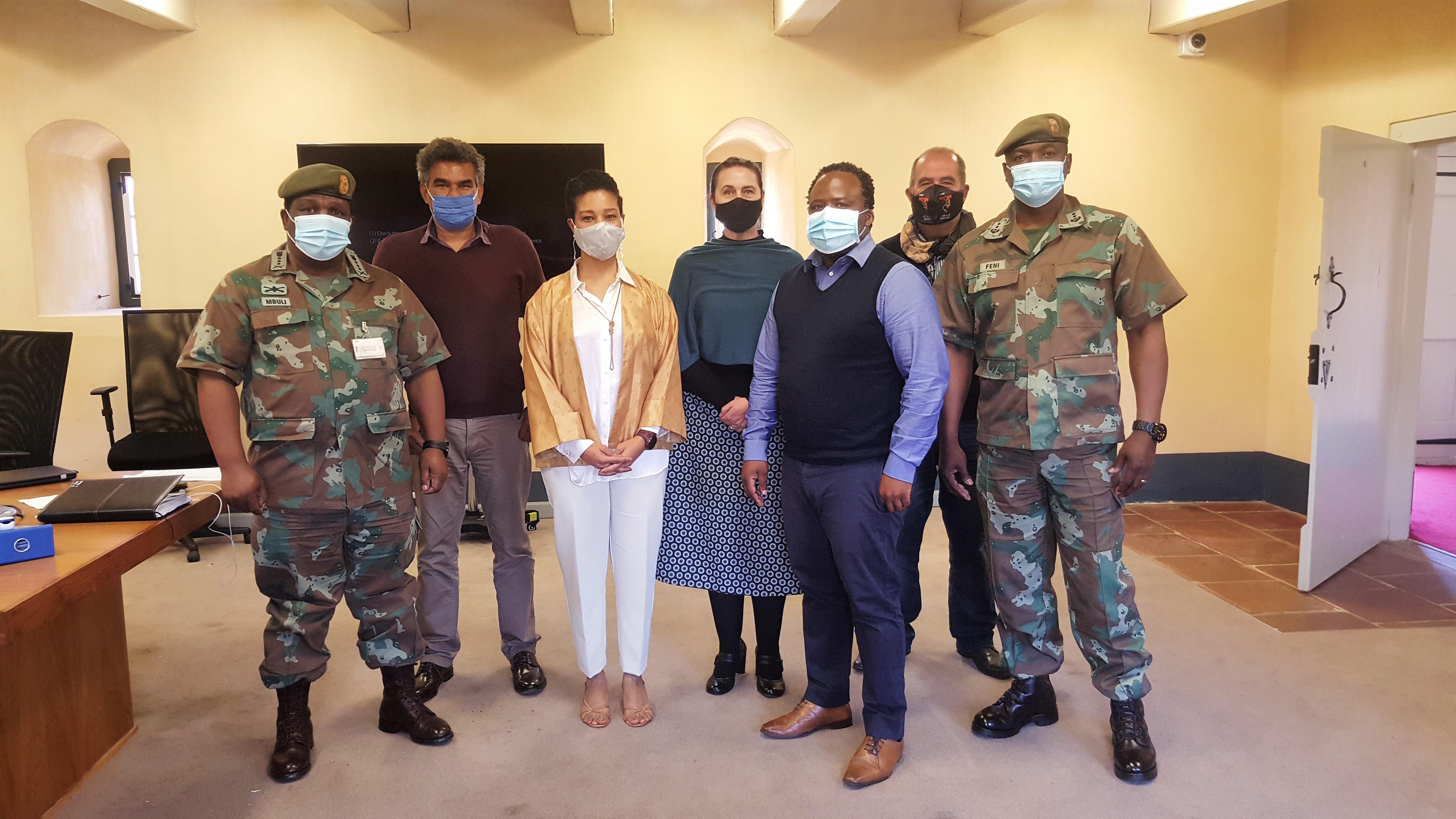 4
BRIEF: Expected outcomes
Performance against 2020/21 targets set
Programmes and areas that require additional funding
Impact of any reprioritisation on the operations and management in the light of COVID-19 (R4.9 million DOD relief)
Areas of underperformance and measures to address these
Measures in place to address audit & other queries (BRRR)
5
SUMMARY of ccb’s performance FY2020/21
Clean AGSA Audit Outcome.
Judicious programmatic spending of the R4.8 million relief funding.
Despite little tourism business during COVID-19 lockdown, self-generated R777k in revenue.
Achieved more than 80% (17/21) of our KPI’s (pp. 21 – 36)
Massive drop in visitor numbers to the Castle (14 522).
Deployment of six Regional Works Unit (WC) artisans significantly enhanced maintenance.
Media coverage reached a global audience of 554.6 million people translating in an AVE of R70 million.
Castle sustained 26 full-time and 800 temporary jobs.
6
SUMMARY OF ACTUAL PERFORMANCE AGAINST (2020/21 APP TARGETS, AR PP. 21 - 31)
7
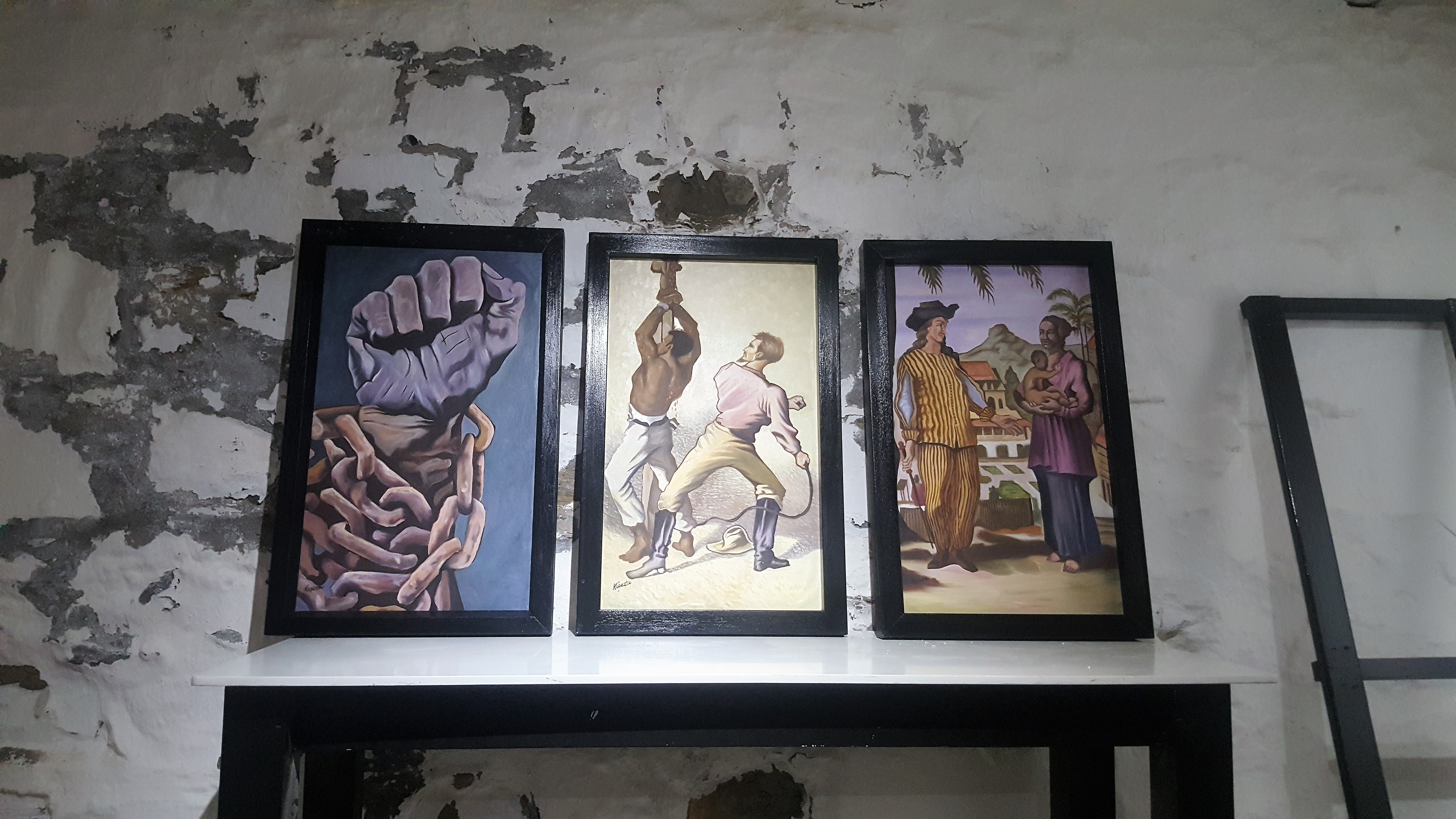 8
SUMMARY OF FINANCIAL PERFORMANCE (2020/21 BUDGET, AFS PP. 39 - 76)
9
SUMMARY OF FINANCIAL PERFORMANCE (2020/21 REVENUE
10
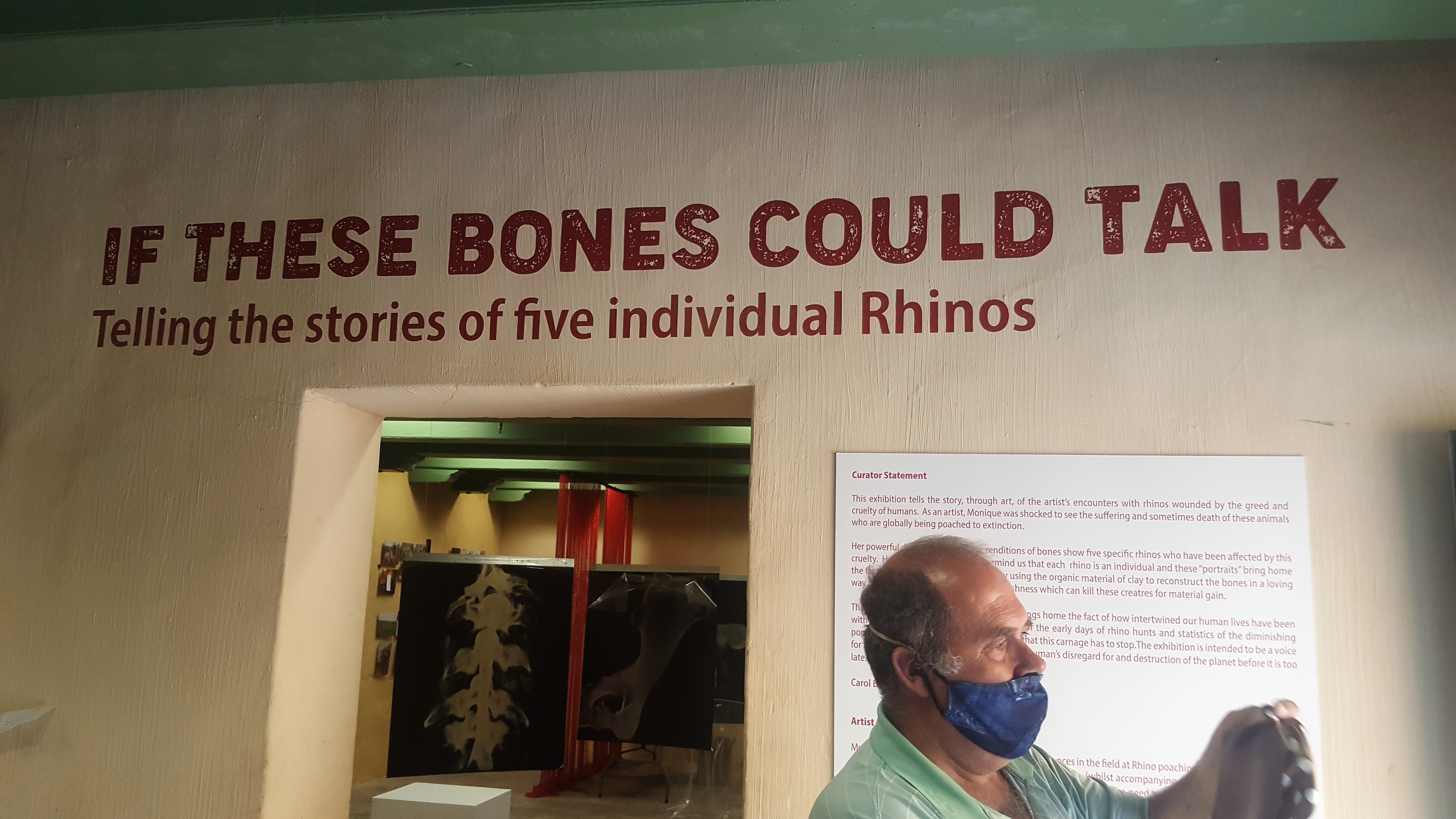 11
HUMAN RESOURCES(Pp. 45 – 46)
Since the CCB is a services/hospitality organization, it relies heavily on people to execute its mandate (this currently means a high staff: operations ratio).
Although the CCB only had 16 full-time posts, interns and short-term contracts (28) pushed this number up to 44 (figures exclude SANDF and other entities on site).
Save for senior management, our employment equity status is positive given our size.
The salary bill for FY 2020/21 was R3 875k.
Although we were off-site for months, we maintained contact with our client base and ensured that the Castle remains in good condition.
12
Covid-19 measures
Castle closed 19 March 2020 causing lost of unease amongst staff.
When we received R4.9 million relief funding from DOD and continue delivering our mandate, the CCB team gelled together.
Castle re-opened 1 September 2020 with a trickle of visitors
Despite heavily scaled-down activities, we had a few good filming events.
Visitor numbers (and business) down by 309%.
But – we shall remain hopeful for some recovery in the two last quarters of the new FY.
13
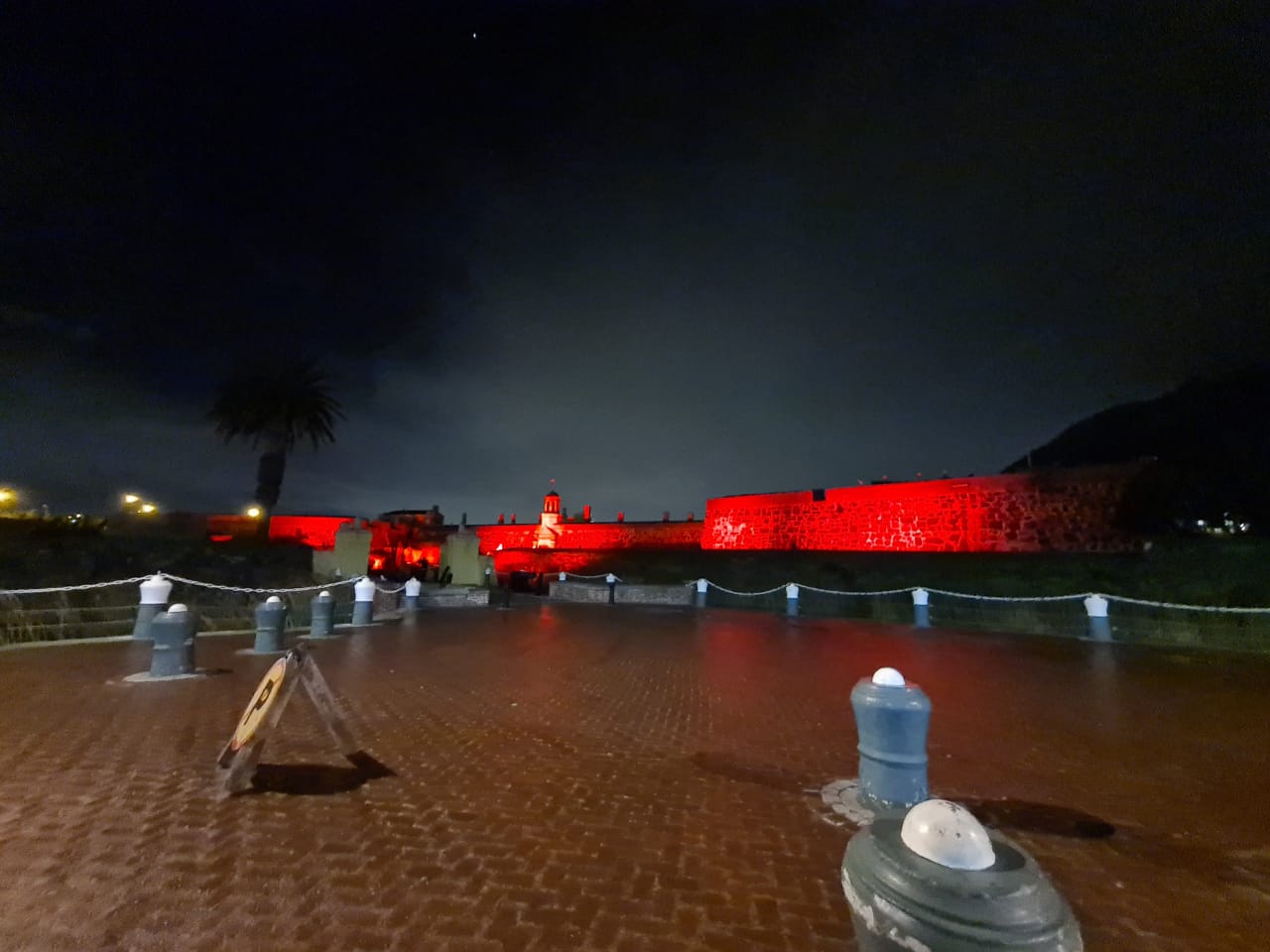 14
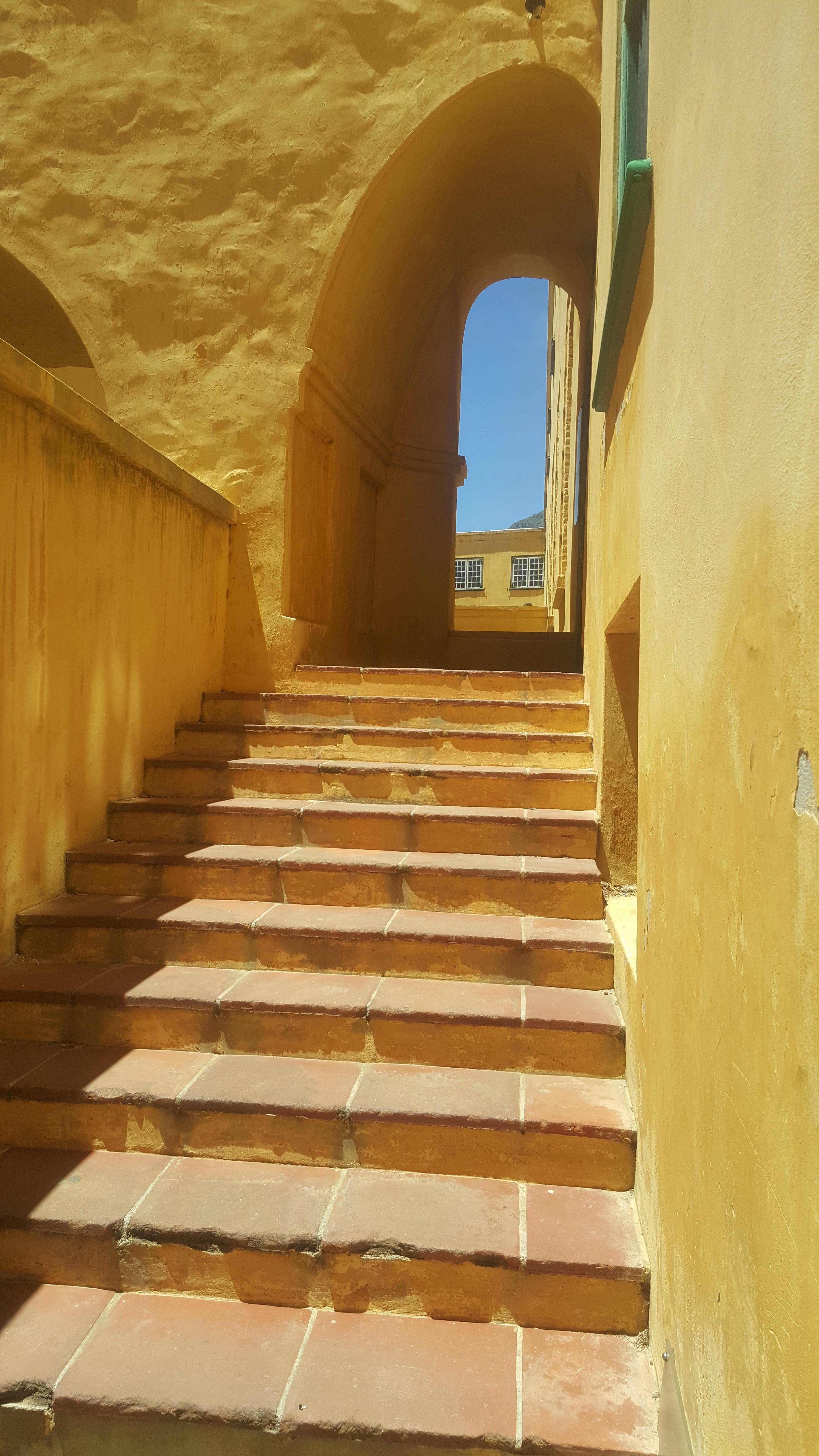 Good Corporate Governance…
15
Previous HIGH-LEVEL brrR & AGSA (2020) queries
16
Previous brrR (2020) queries
17
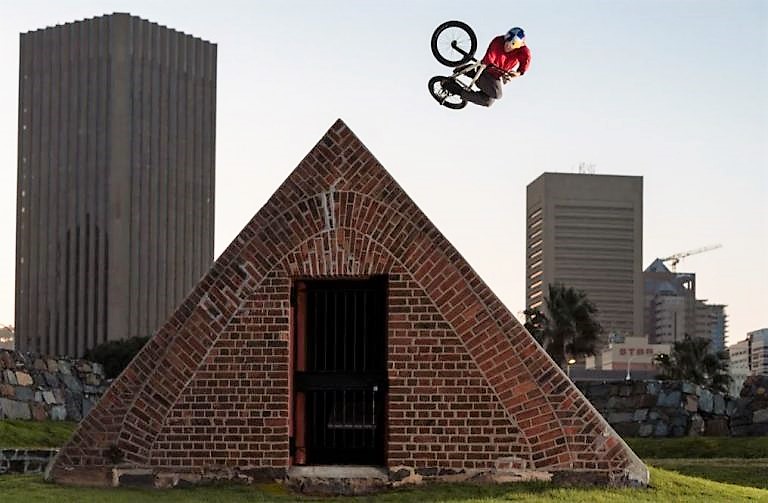 18
CONCLUSION1.	The Board wants to build and maintain 	good relations with this esteemed 	Committee;2.	Thank you for unwavering 	support and huge 	role to save 20+ jobs with the R4.9m 	relief 	funding;3.	Note that with nominal support, the CCB 	can significantly increase its social, 	economic and employment impact (Koba-	Tlala) in 	the 	heritage sector; 	and4.	The focus is on resilience, economic 	recovery and the building of a brighter 	future for all!
19